Myrtle beach, south carolina
Traveling  June 8-15 2013
Planned By:
heidi
Map
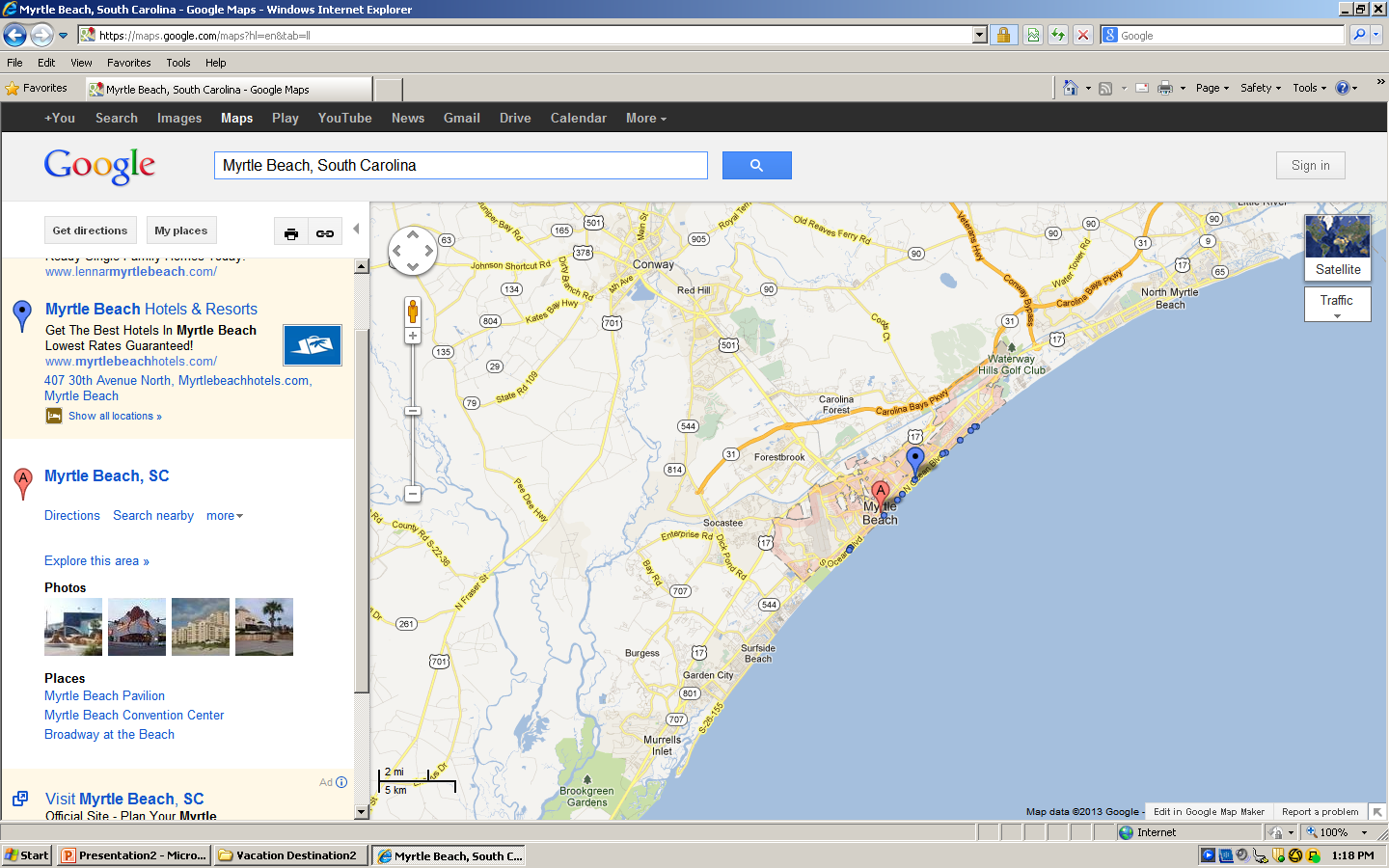 Transportation
Figure out gas:
Find miles (google Maps)
Divide miles by 25
Take that number x gas price
Lodging
Extra Expense
Itinerary
Total Expense:$64.00
Itinerary
Total Expense: $56.00
Itinerary
Total Expense: $56.00
Itinerary
Total Expense: $0.00
Itinerary
Total Expense: $0.00
Itinerary
Total Expense: $0.00